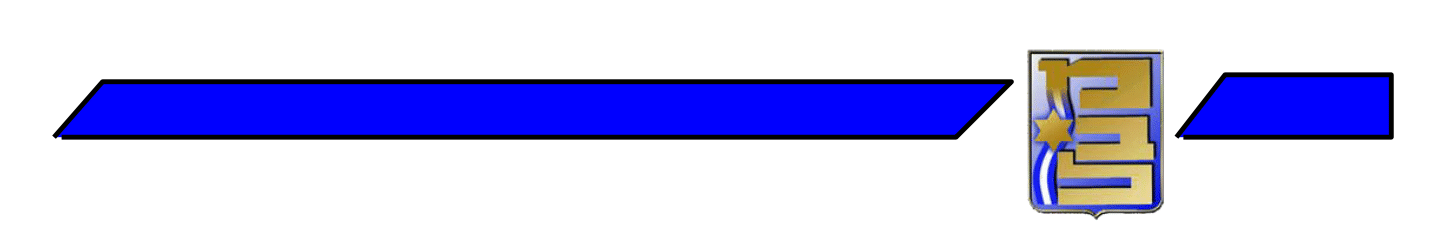 סיור איו"ש וירושלים- הצגה למד"רית
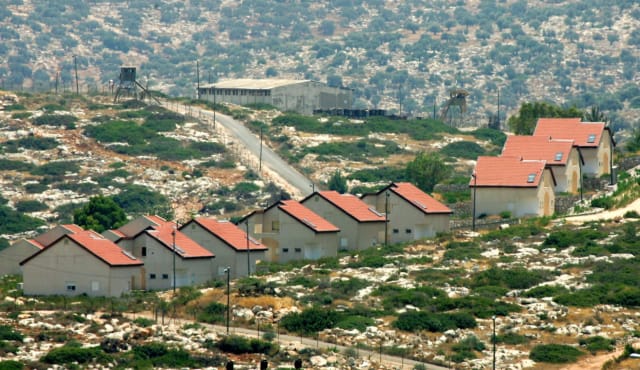 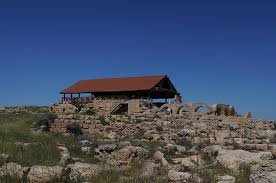 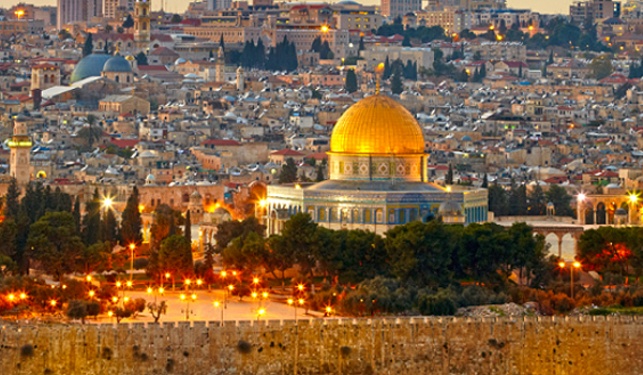 24.12.19
צוות מוביל: שלומי טולדנו, עמית ימין וסימה שפיצר
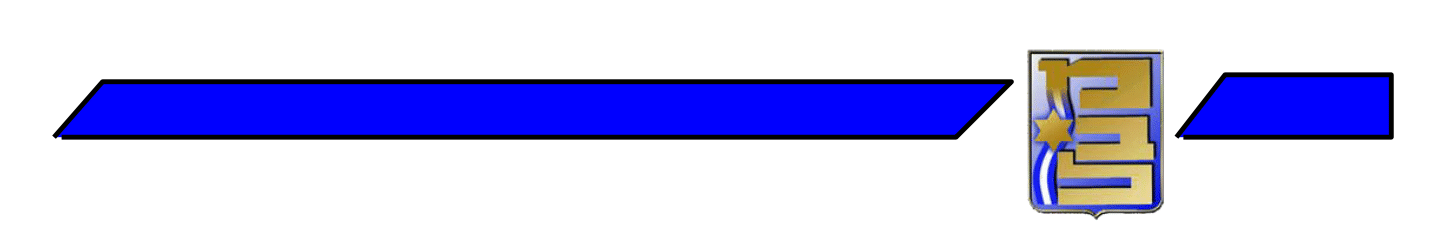 כללי
בין התאריכים 28-30/1/2020 יתקיים סיור איו"ש וירושלים לקורס מב"ל מחזור מ"ז
לסיור יוקדמו 2 ימי טעינה שיתקיימו בתאריכים 22-23/1/2020 
מנחים מלווים : פרופ' יוסי בן ארצי, מדריך מב"ל אבי אלמוג 
גורמים משפיעים : 
בין התאריכים 21-25/1/20 תתקיים ועידת הנשיאים בירושלים לזכרון 75 שנים  לשחרור אושוויץ בהשתתפות נשיא רוסיה, נשיא אוסטריה , סגן נשיא ארה"ב ואחרים 
הכניסה לתקופת בחירות בישראל, על המשתמע מכך
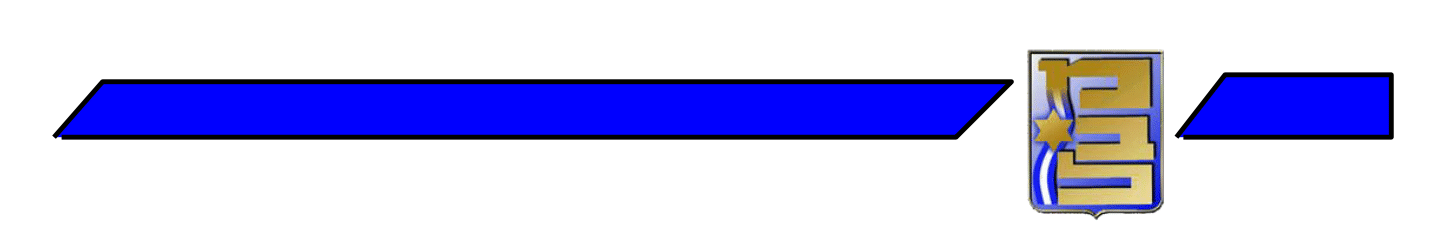 הכנות על ציר הזמן
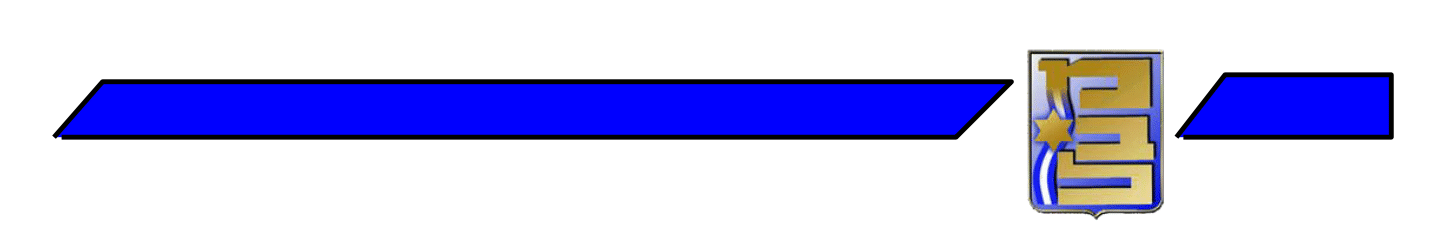 מפגשי הכנה
האלוף יואב (פולי) מרדכי – הזירה הפלשתינית והאינטרסים הישראלים .
תת אלוף ראסאן עליאן – ראש המנהל האזרחי באיו"ש – הכנה לסיור ברוואבי, רמאללה וחברון 
מר יגאל דילמוני, מנכ"ל מועצת יש"ע. 
מר ליאור שילת, מנכ"ל מכון ירושלים לחקר מדיניות.
מר מרדכי בניטה, מנכ"ל המשרד לענייני ירושלים.
סא"ל (במיל) מקי סיבוני – ההתיישבות היהודית באיו"ש
מר בני קצובר – מראשי ההתיישבות וביקור בהר כביר
תל שילה – פגישה עם המנכ"ל וביקור באתר
פגישה עם מנהל מפעל אחווה –אזור התעשייה ברקן- הציר הכלכלי 
ביקור באוניברסיטת אריאל
פקד רינת בונה – קצינת חינוך והדרכה, מרחב ציון, תכנון סיור ירושלים
סיור בחברון, עציון וירושלים מתוכנן ל 29.12.19
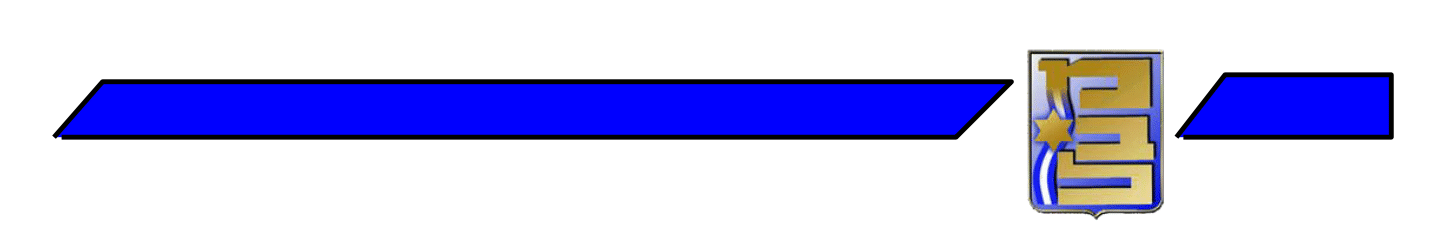 פגישות מתוכננות
הרב אורי מילר – חסידות בעלז 29/12
עמית סגל
אמנון אברמוביץ – אישר השתתפות
מיכה גודמן- מלכוד 67
הרב שישה – חסידות תולדות אהרון
סיור מקדים בגזרת גוש עציון וחברון 29/12/19
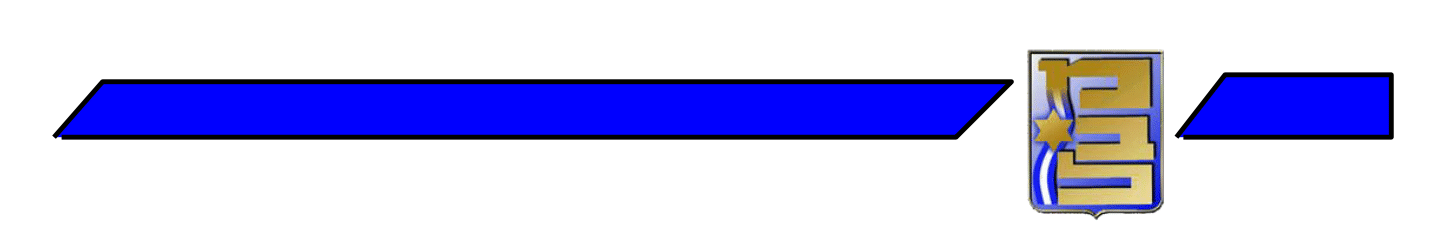 הרעיון המסדר
הגיון רגיונאלי – על גב ההר, מצפון לדרום, משומרון לבנימין, עציון, יהודה וירושלים.
התבוננות מאוזנת באוכלוסיות במרחב- מלכוד 67
התבוננות רב ממדית בהיבטי הבטל"מ ומפגשים עם הנהגה לאומית, הנהגה מקומית ומסורתית, אנשי עסקים, צעירים 
התפתחות עם מבט לעבר, להווה ועין צופיה לעתיד
מבט על יהודה ושומרון מהיבט לאומי, אזורי ומקומי
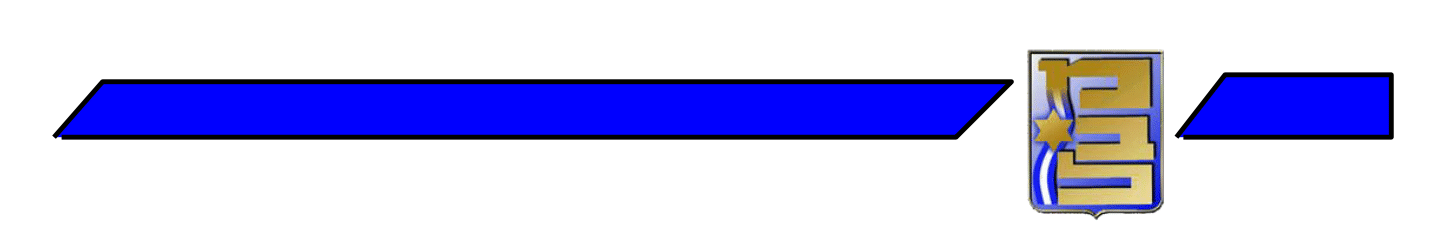 מטרות סיור איו"ש וירושלים
הכרת חבלי הארץ איו"ש וירושלים תוך בחינת  מרכיבי הבטל"מ  (הגנה לאומית, מדיני, חברתי וכלכלי) והעמקה בסכסוך ישראלי-פלשתיני
ירושלים – הכרת העיר ירושלים על כלל רבדיה ומורכבותה כעיר בירה והשפעתה על הביטחון הלאומי
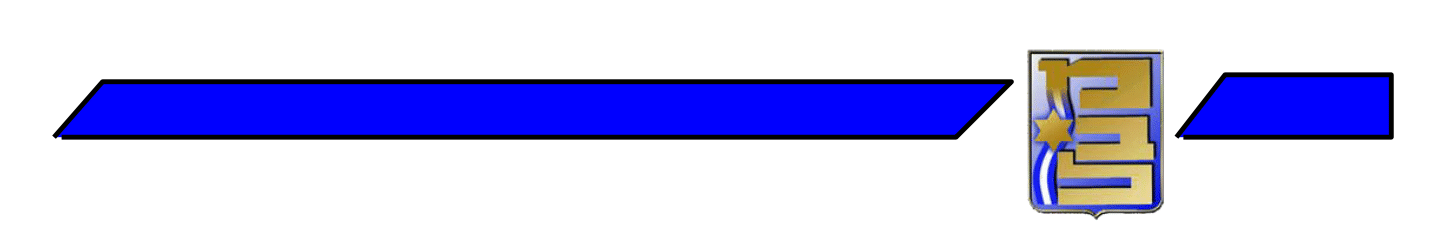 שאלות המחקר
שאלות מחקר איו"ש
כיצד משפיע הסכסוך על מרקם החיים של האוכלוסיות השונות?
 מהן ההשפעות ההדדיות שבין המציאות הכלכלית למצב הביטחוני?

שאלות מחקר ירושלים
ערביי מזרח ירושלים -  בין אזרחות/תושבות ישראלית ללאומיות פלשתינית וכיצד זה ישפיע על התפתחותה של מזרח ירושלים.
כיצד מתקיים מרקם החיים בין האוכלוסיות השונות בירושלים והאם הוא יכול לשמש כמודל חיובי למרקם החיים בישראל.
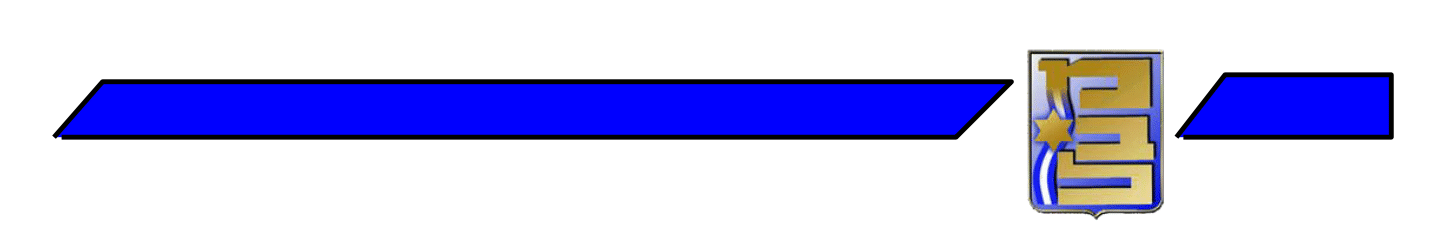 יום טעינה איו"ש וירושלים יום ד 22.1.20
יום טעינה איו"ש וירושלים יום ה- 23.1.2020
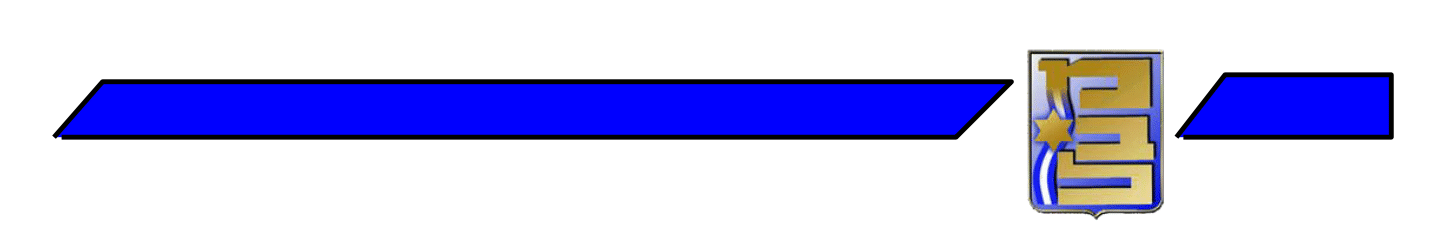 סיור שומרון בנימין– יום ג'   28.1.2020
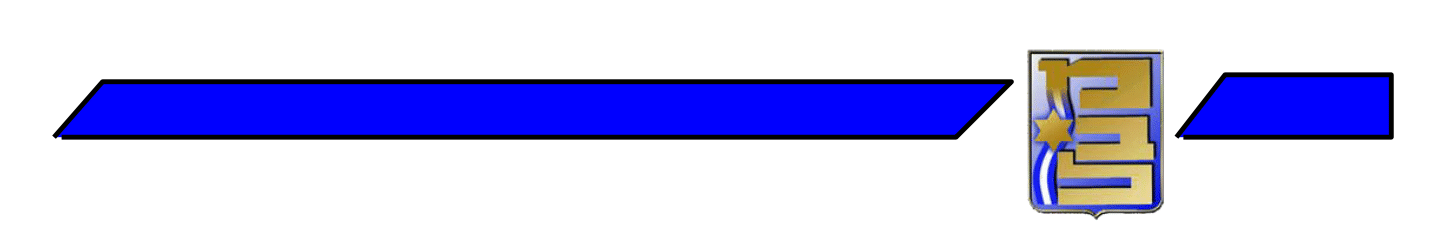 סיור שומרון בנימין– יום ג'   28.1.2020
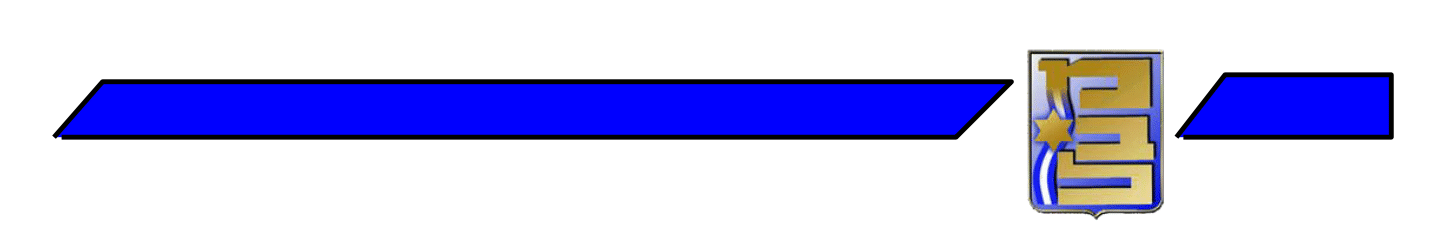 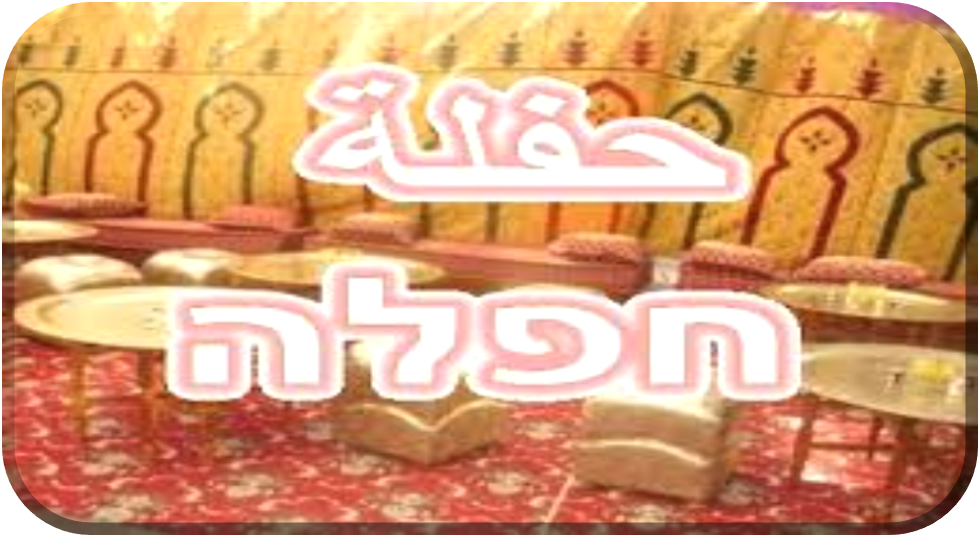 סיור עציון חברון   – יום ד'   29.1.2020
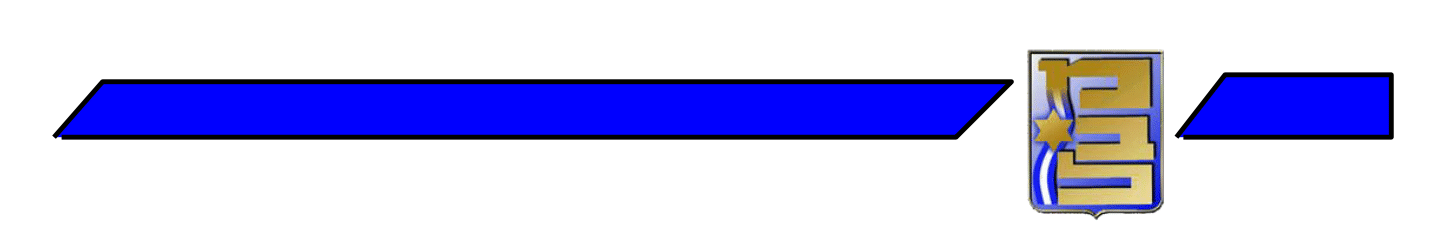 סיור עציון חברון– יום ד'   29.1.2020
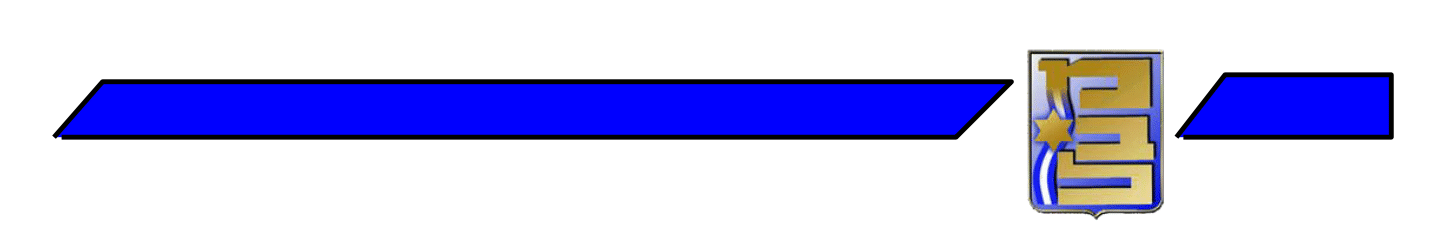 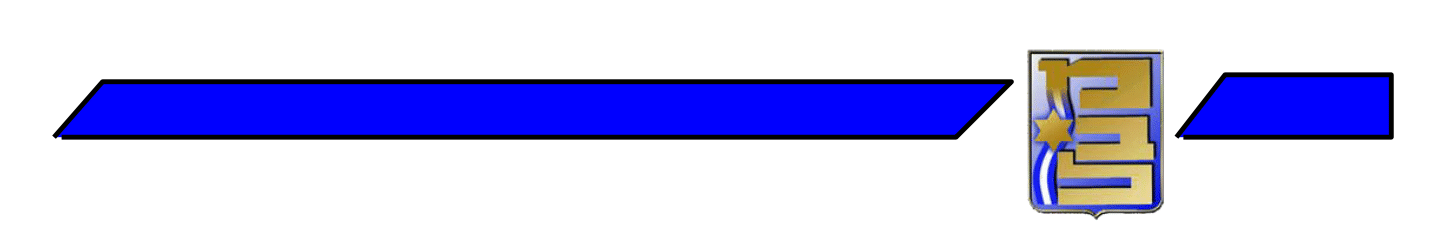 ירושלים של  זהב...
סיור ירושלים– יום ה' -  30.1.2020
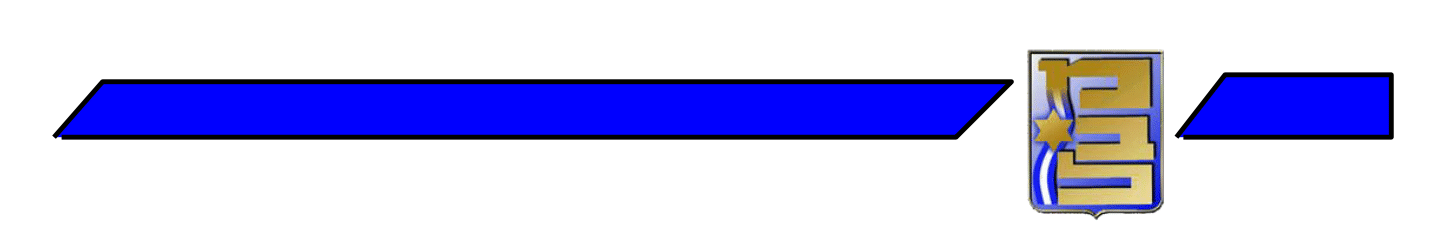 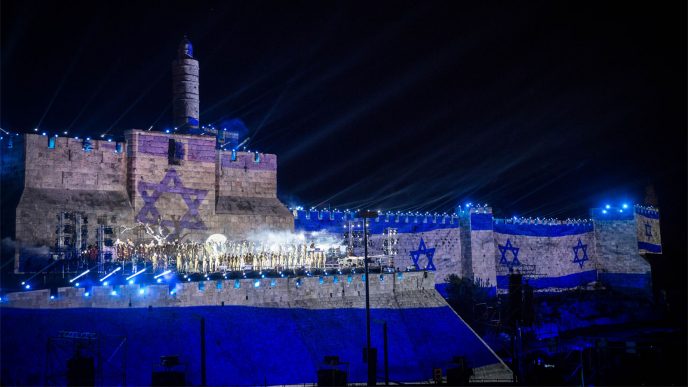 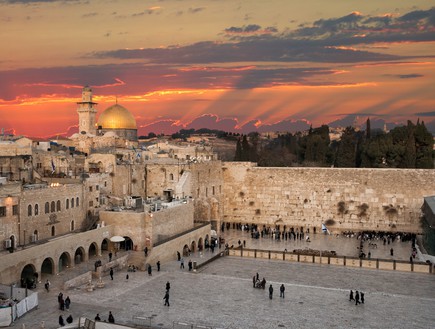 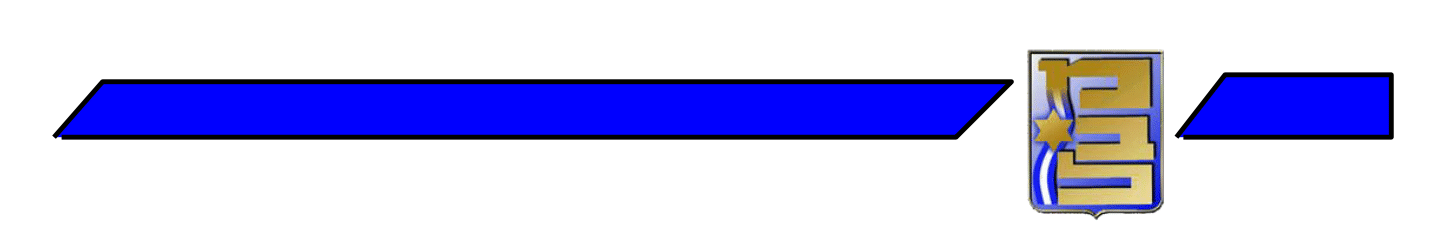 פערים וחוסרים
חוסר בהרצאת ר' 249 שב"כ – מאמץ הסיכול והפשיעה הלאומנית 
חוסר בהרצאות טד
רומן- מאבק על שטחי c
עידן – אתגרי המח"ט באיו"ש
צביקה – בתי המשפט באיו"ש 
סימה – כלכלה באיו"ש
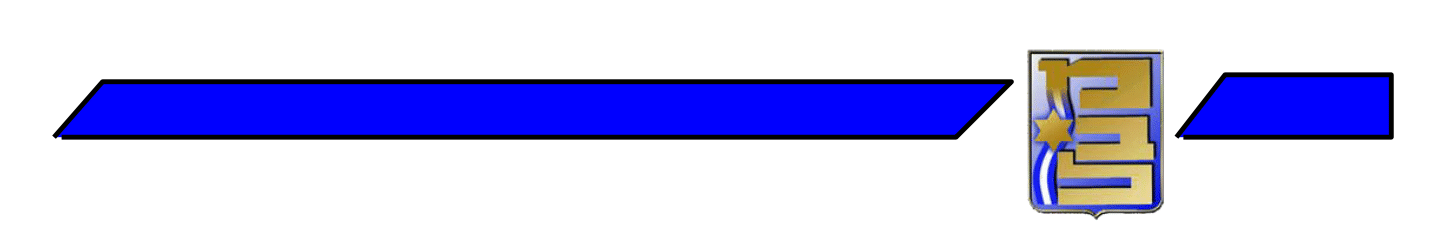 מפת מענה לשאלות המחקר
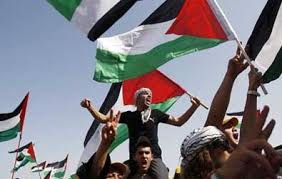 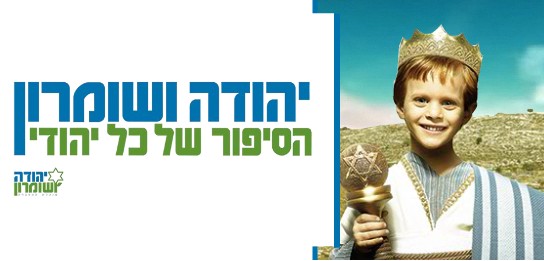 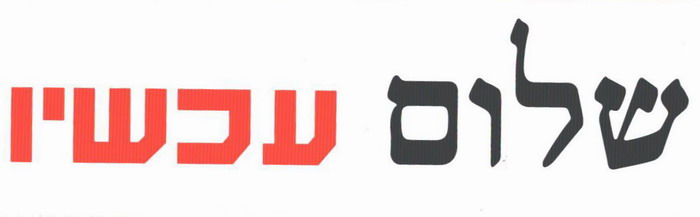 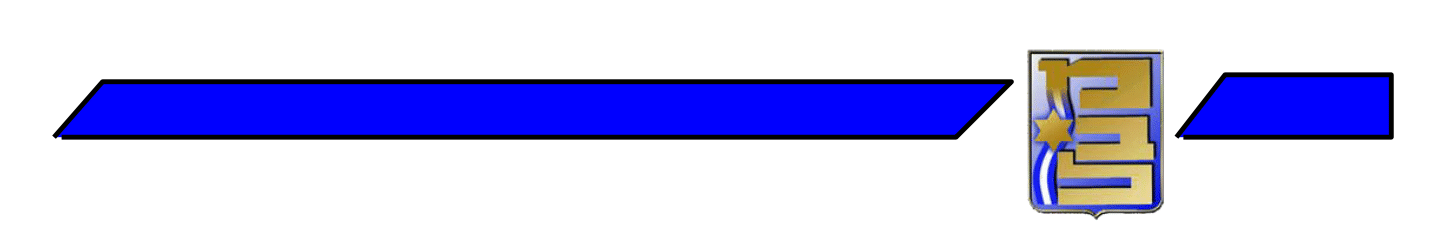 מנהלות
הובלות
אוטובוס ממוגן ירי/רגיל עפ"י נהלי איו"ש
רכב מנהלות, איסוף ופינוי מרצים, מלווה
2 נקודות איסוף ופיזור: מב"ל, לטרון, צפון ? 
ארוחת בוקר יום ג' – חטמ"ר שומרון, מיקום יקב אלון מורה
ארוחת צהרים יום ג' – תל שילה – קייטרינג יקב פסגות
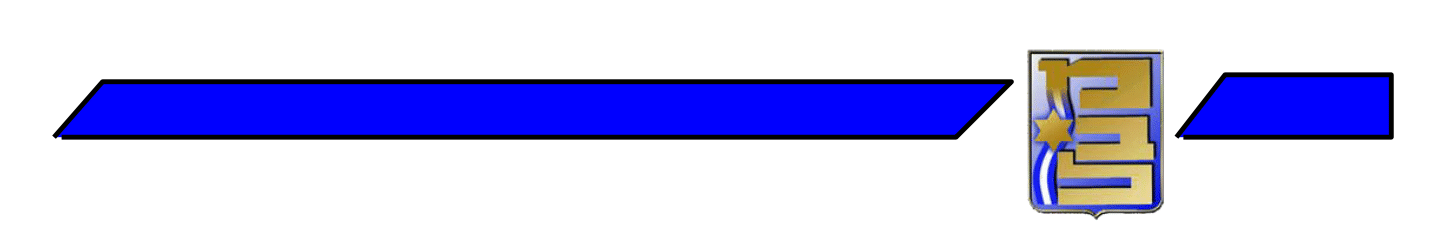 מנהלות - המשך
לינה – ימים ג', ד' – מלון רמת רחל 

כולל: 
ארוחת ערב – יום ג' (ערב ערבי, שב"כ)
ארוחת בוקר – יום ד'
ארוחת בוקר -יום ה'
ארוחת צהרים יום ד' -  מסעדת רוזה גוש עציון /חטמ"ר עציון. טרם נסגר
ארוחת ערב יום ד' – במיקום חיצוני בו תתקיים ההופעה של ג'קי לוי
ארוחת צהרים יום ה' – טרם נסגר. המלצה – מסעדת טורו משכנות שאננים/ פפאגיו – תלפיות
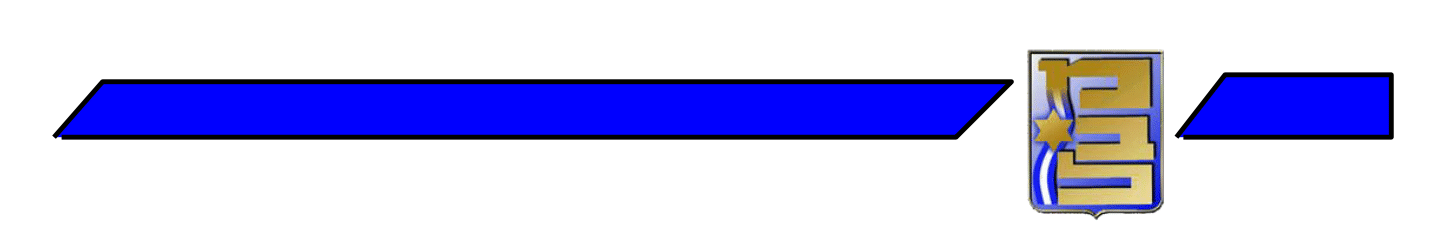 מנהלות - המשך
כיבוד בכל נקודת הגעה – טרם נסגר
עזרים 
תשורות
ערב ערבי רמת רחל – בטיפול
סט חורף – מטריות מתקפלות, כובע גרב, כפפות, חמצוואר, כוס טרמית
ערכת שמע – חובה
משקפות
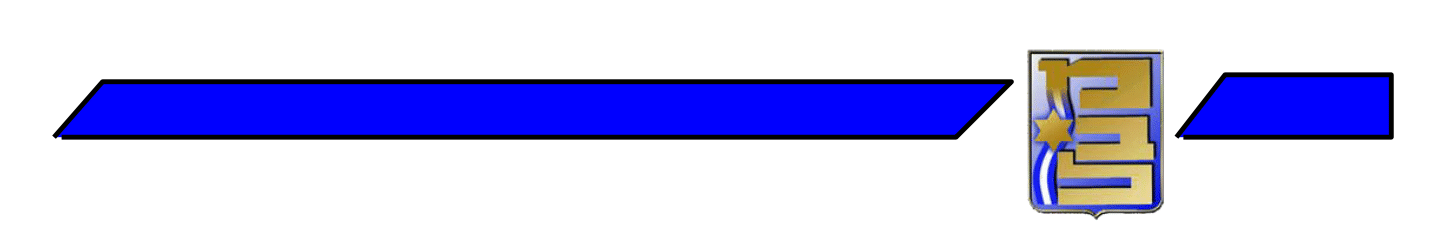 דגשים לסיור
הערכות למז"א חורפי וקר, כולל אפשרות לגשם.
אין אפשרות להגעה עם רכבים פרטיים. 
כושר ואימונים – 
      יש לתאם חדר כושר + בריכה בערבים ובבקרים
      אימון כח פונקציונאלי ביום ד'
      רכיבה על אופניים באיזור רמת רחל + פילאטיס ביום ה'
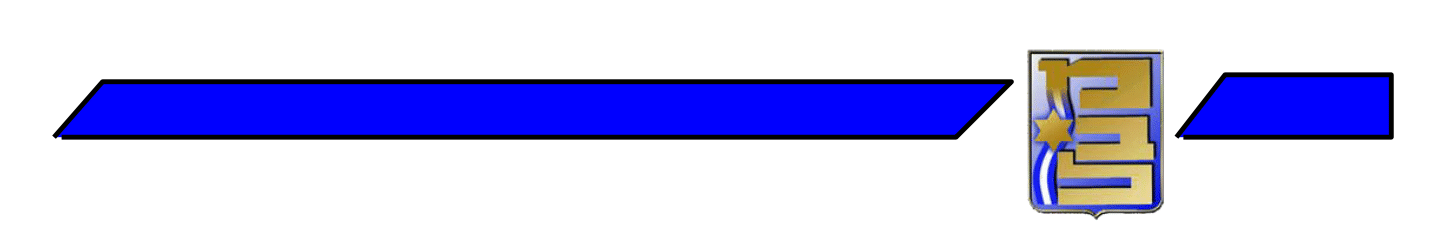 אבטחה ובטיחות
4 נשקים – אחד בכל צוות
אוטובוס ממוגן – עפ"י הנהלים
אבטחה ע"י חטמ"רים צה"ל/מחוז ירושלים
תדריך אבטחה – יבוצע ביום הסיור  
תנועה מקובצת בנקודות הסיור
רכב פינוי צמוד ומאובטח
דרכי קשר עם כלל גורמים רלבנטיים
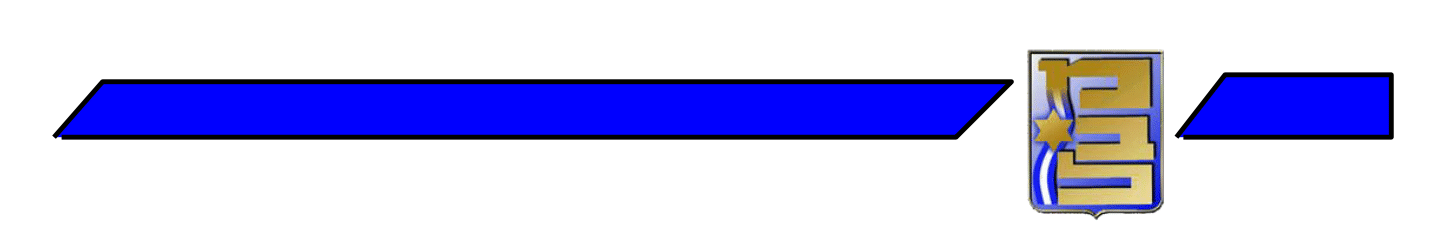 תחומי אחריות  - חומרי הדרכה
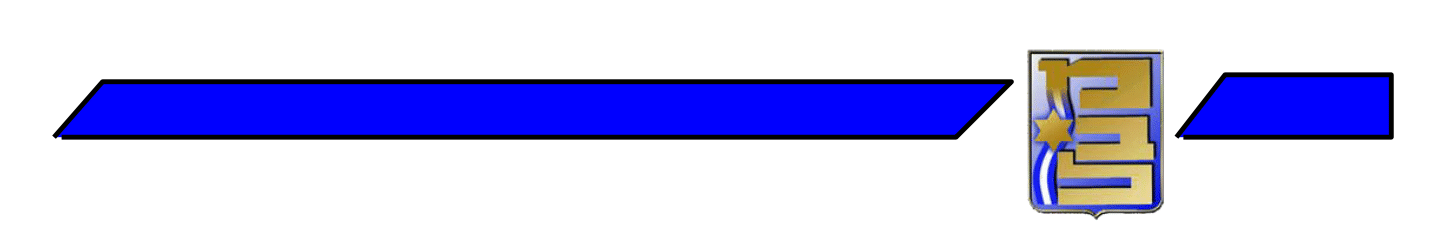 תחומי אחריות  - הדרכה, המשך
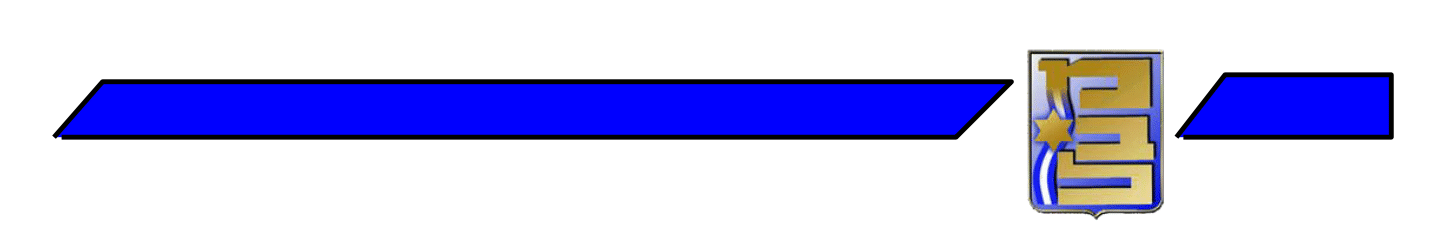 תחומי אחריות  - הצגת מרצים
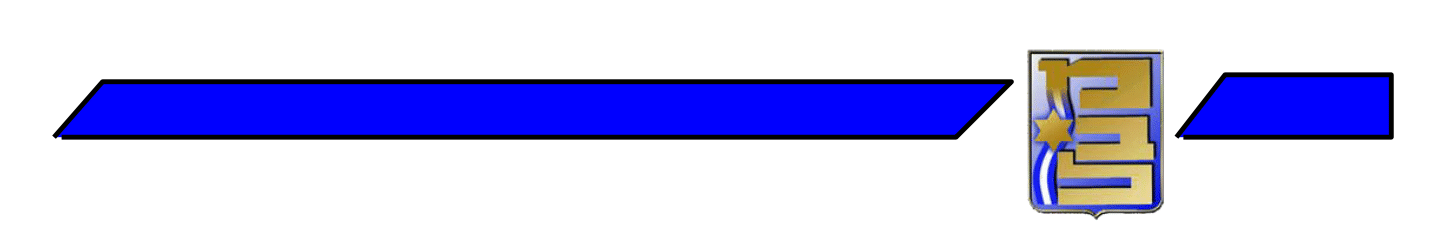 תחומי אחריות  - לוגיסטיקה
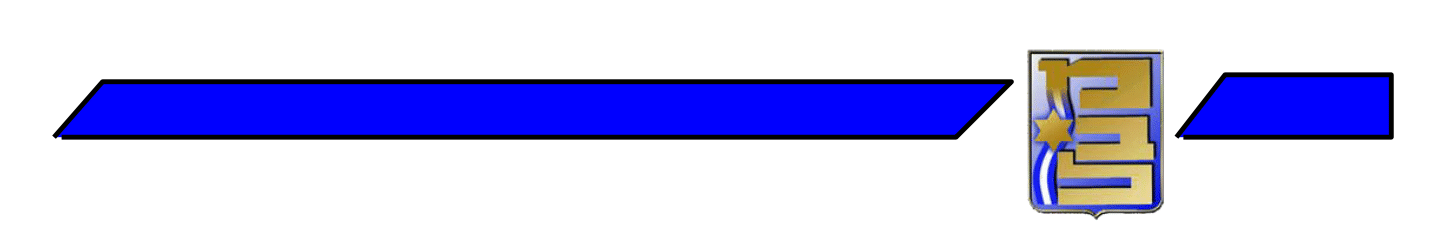 תחומי אחריות  - המשך
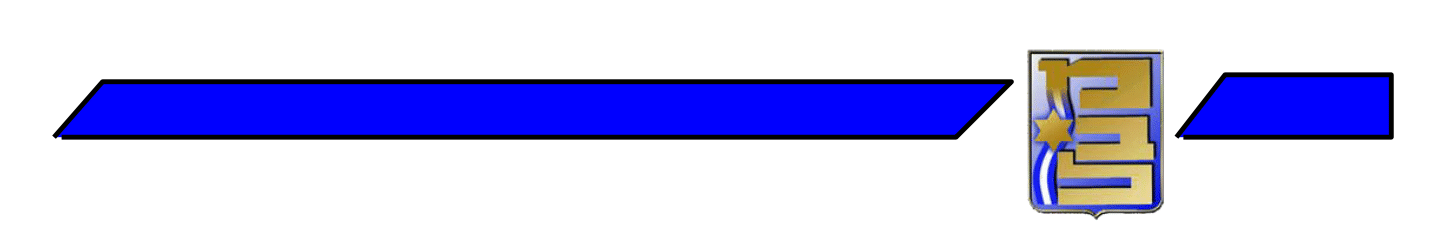 מזג אוויר
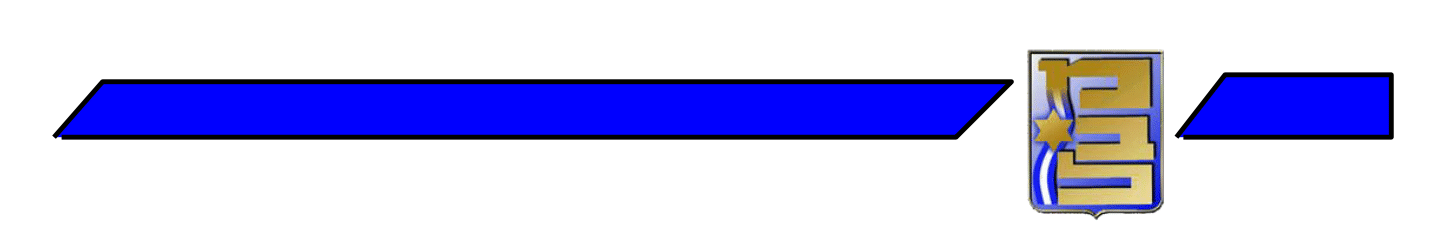 תודה רבה